Procedure for the habilitation application
Structure of Habilitation procedure’s summary booklet
1) Summary table of the habilitation procedure
2) Legal and LUPS (Ludovika University of Public Service) internal regulatory background
3) Procedure and main steps of achieving the habilitated doctoral degree
1) Stages of habilitation procedure
Article 82. (3) of the UDHC (University Doctoral and Habilitation Council): habilitation procedures pause in the period between July-August, as well as between December 15 and January 5.
2 ) Legal and LUPS internal regulatory background
Legislation:
Act CCIV of 2011 on National Higher Education
THE about doctoral schools, 387/2012 on the order of doctoral procedures and habilitation. (XII. 19.) Government Decree
Act C of 2001 on the recognition of foreign certificates and diplomas;
137/2008 on the state-recognized language test certifying foreign language knowledge and the naturalization in Hungary of foreign language test certificates issued abroad. Government Decree No. (V. 16.);

LUPS internal regulations:
University Doctoral and Habilitation Regulation
Habilitation minimum requirements table
Before submission - information
LUPS website: https://www.uni-nke.hu/tudomanyos-elet/habilitacio/a-habilitacio-alapjai/szabalyzatok 
Check the minimum habilitation requirements here:
Applicants employed by the LUPS could apply to the Rector of the University to exempt the habilitation procedure and application fee* .

Learn more at:
Office of Academic Affairs: Mr. Simon Szilvási, habilitation procedure officer
Tel: +36 1 432 9000 extension 20428, email: szilvasi.simon2@uni-nke.hu


* Established by 35/2019. rector's instruction
Submission of application
Article 69 of UDHC:

Sending the application based on the habilitation guide structure – to szilvasi.simon2@uni-nke.hu ;
after submission and conformation, submission of 1 copy of printed, spiral-bound application document to (LUPS, Ludovika Main Building, Budapest Ludovika square 2., 1st. floor, office 125.)
Signing the delivery receipt upon submission.
Submission of the application
Article 70 of the UDHR:

UDHC members:
https://www.uni-nke.hu/tudomanyos-elet/egyetemi-doktori-es-habilitacios-tanacs/bemutatkozas​
The application is submitted by the EDHT is presented to the board by a member competent in the field and the official reviewers and the Review Committee make a proposal personnel composition (1st EDHT decision)
After the decision of the EDHT, the habilitation procedure starts, TÜI invites the members of the committee to conduct the habilitation procedure.
Assessment of the applicant’s personal qualities
Article 71 of the UDHC:
a ) all members of the Evaluation Committee shall study the entire material of the habilitation application;
b) the two evaluators prepare a detailed evaluation of the application (the rejection proposal must be explained in detail);
c) if one of the reviews is negative, the UDHC will request a third reviewer.
two positive evaluations, within 60 days of the request, the Evaluation Committee will evaluate the applicant's teaching , scientific research, professional creative and scientific-professional public life activities and their consistency with the discipline of the habilitation at a evaluation committee meeting ; the habilitation procedure can continue if the sum of the points received reaches or exceeds 70% of the total points that can be awarded .
proposes the topic of the habilitation presentation and the public debate, selected from the topics provided by the applicant.
The Evaluation Committee must propose the rejection of the habilitation application if there are two negative evaluations, or if the applicant does not meet the habilitation requirements based on the submitted documents, or if the applicant's academic activity is not in line with the field of study indicated in the application. The Committee must give detailed reasons for its rejection proposal in writing.
Habilitation lecture and public discussion
Article 72-74 of UDHC:

A habilitation lecture (45 minutes in Hungarian and15 minutes in a foreign language) (The habilitation lecture must be organized in such a way so that it can be held in the framework of one contact hour included in the curriculum of a degree programme of the University corresponding to the discipline of the applicant, with the contact hour actually held in the presence of the students. The students evaluate the applicant's presentation ability and knowledge transfer ability in a foreign 
Public discussion (The presentation should not exceed 30 minutes, within which the results must be summarized in the foreign language chosen for the habilitation presentation in a maximum of 15 minutes , and the total duration of the debate should not exceed 2 hours)
Evaluation Committee will evaluate the applicant's teaching and lecturing/presentation ability (based on the habilitation lecture) and scientific knowledge (based on the public discussion) in a closed session and will formulate its opinion by secret ballot, by giving whole points (1-5), separately for the lecturing/presentation ability, separately for the foreign language teaching skills and separately for the scientific knowledge.The evaluations can be classified as adequate if the sum of the points received for each sub-area reaches 70% of the total score.
Awarding of a habilitated Doctorate title and receiving certificate
Article 75-78 of UDHC
The habilitation procedure must be completed within one year of submitting the  application

After the completion of the public part of the habilitation procedure, at its meeting held taking into account the annual schedule of the UDHC, the Evaluation Committee makes a written and verbally supplemented proposal for awarding the title of habilitated doctor or rejecting the applicant.
The award of the title of habilitated doctor can be recommended if, during the procedure, the scores obtained by the applicant reach or exceed 70% of the total score in all assessed areas.
The UDHC decides on the awarding of the title of habilitated doctor by secret ballot. The rejection decision must be explained in detail in the decision. The secretary of the UDHC will notify the applicant of the decision in writing within 5 working days.
The Office of Academic Affairs issues a habilitation certificate for the habilitated doctorate awarded by the UDHC, which is presented by the Rector of the University in a ceremonial setting at the Senate's special session twice a year in March and November. Holders of a habilitated doctorate are entitled to use "Dr. habil."
The procedure to be followed in the event of a negative decision by the UDHC, as well as the withdrawal of the application
After submitting an application
1. UDHC decision
Article 70. (5) Based on the proposer's proposal, the EDHT shall decide by secret ballot on the initiation of the procedure or the rejection of the application at the next meeting. The rejection decision must be explained in detail in the decision.
During Assessment of the applicant’s personal qualities
Article 71. (3) The Evaluation Committee must propose the rejection of the habilitation application if there are two negative reviews, or if the applicant does not meet the habilitation requirements on the basis of the documents submitted, or if the applicant's scientific activities are not in line with the discipline indicated in the application. The Evaluation Committee must give detailed reasons for its rejection in writing.
opening public part
2. UDHC decision
Article 72. (1-3) On the basis of the written and verbally supplemented proposal of the Evaluation Committee, the next meeting of the UDHC shall decide by secret ballot whether to start the public part of the procedure or to reject the application. The decision to reject the application must be substantiated by detailed reasons. The decision to reject the application shall close the habilitation procedure: the reasoning for the decision shall be public. The secretary of the UDHC shall, within a period of 5 working days, notify the applicant of the opening of the public part of the procedure or of the rejection of the application, based on the decision of the committee. In the event the application has been rejected, a new procedure in the same discipline may be initiated at the earliest two years later, but only on one occasion.
The submitted application can be withdrawn by the applicant before the public part of the procedure is announced . A withdrawn application cannot be considered a rejected application from the point of view of the restrictions contained in paragraph (3), but a new habilitation application can only be submitted after one year has passed at the earliest.
Article 74. (6) If, due to the failure of a partial evaluation, the evaluation committee considers the applicant's preparation for obtaining a habilitation doctorate insufficient, the applicant must be given the opportunity to repeat the public part of the habilitation procedure on one occasion, no earlier than one year, but no later than two years.
the public part is repeated, the applicant is obliged to give a new habilitation lecture on a new topic. In case of failure of the second attempt, the Jury will make a proposal to the EDHT to reject the application and close the procedure.
3. UDHC decision
Article 75. (1) After the public part of the habilitation procedure has been completed, at the meeting of the EDHT, the Review Committee makes a written and verbally supplemented proposal for awarding the title of habilitated doctor or rejecting the application. The rejection decision must be explained in detail in the decision. The secretary of the EDHT will notify the applicant of the decision in writing within 5 working days.
Withdrawal of the habilitated doctor title
Article 76.
Article 24 (2) of the Decree: The habilitated doctor title may be withdrawn on the basis of a decision of the habilitation committee if it is established that the conditions for the award of the title have not been met.
The habilitated doctor title may be withdrawn by decision of the UDHC if it is established that the conditions for the award of the title have not been met or if the holder of the title has become unworthy of it, in particular if he or she has been definitively disqualified from practising the profession or has been sentenced to imprisonment by a court of law in a final and binding manner on the grounds of an intentional criminal offence.
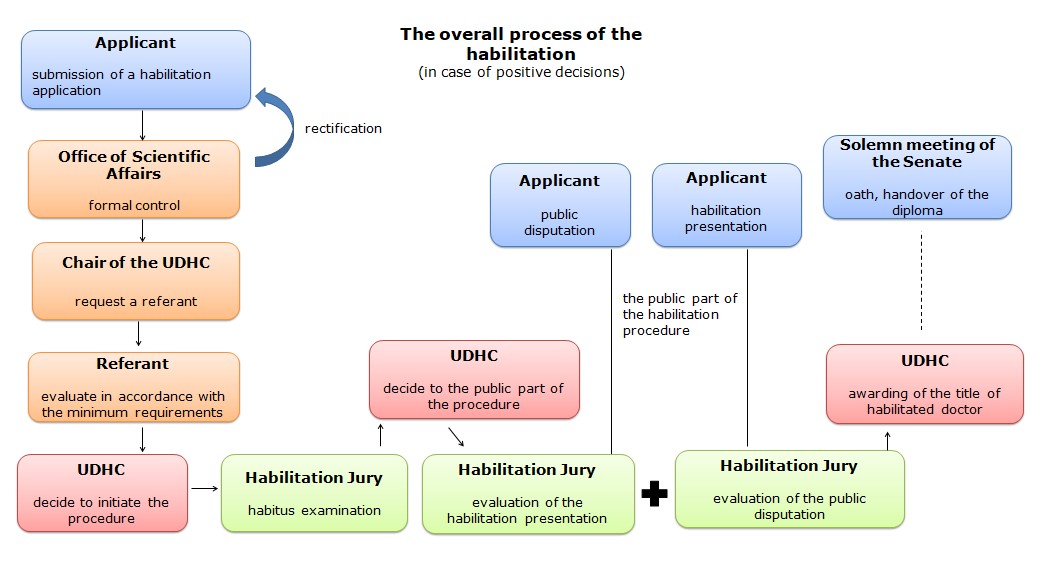